Кинезиологические упражнения
Подготовила Латина Е.В. 
инструктор по физической культуре
МБДОУ «Детский сад № 47»
Арзамас 2018г.
«Ум ребенка находится на кончиках егопальцев» В. А. Сухомлинский
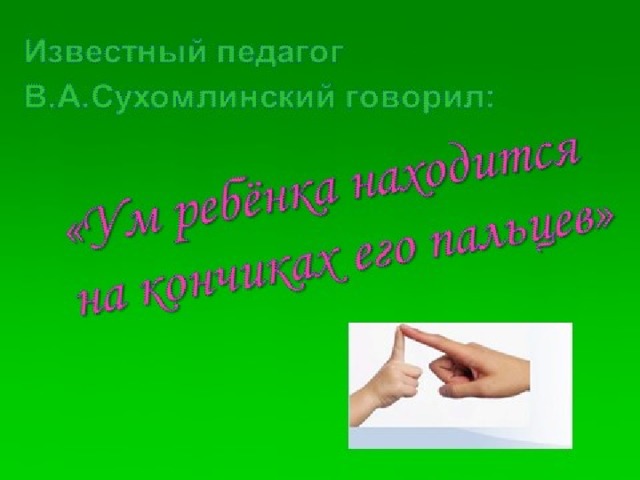 Значительную часть коры больших полушарий мозга человека занимают клетки, связанные с деятельностью кисти рук, в особенности ее большого пальца, который, у человека противопоставлен всем остальным пальцам.
[Speaker Notes: Развитие головного мозга ребенка начинается внутриутробно и активно продолжается после рождения.
По исследованиям физиологов правое полушарие головного мозга – гуманитарное, образное, творческое – отвечает за тело, координацию движений, пространственное зрительное и кинестетическое восприятие. Левое полушарие головного мозга – математическое, знаковое, речевое, логическое, аналитическое – отвечает за восприятие – слуховой информации, постановку целей и построений программ. Единство мозга складывается из деятельности двух полушарий, тесно связанных между собой системой нервных волокон (мозолистое тело).
Мозолистое тело (межполушарные связи) находится между полушариями головного мозга в теменно-затылочной части и состоит из двухсот миллионов нервных волокон. Оно необходимо для координации работы мозга и передачи информации из одного полушария в другое.]
Кинезиология – наука о развитии головного мозга через движение
Развивающая работа должна быть направлена от движений к мышлению, а не наоборот. 
Кинезиологические упражнение – это комплекс движений позволяющих активизировать межполушарное воздействие. 
Кинезиологическими движениями
          пользовались 
              Гиппократ

                                                                                          и Аристотель
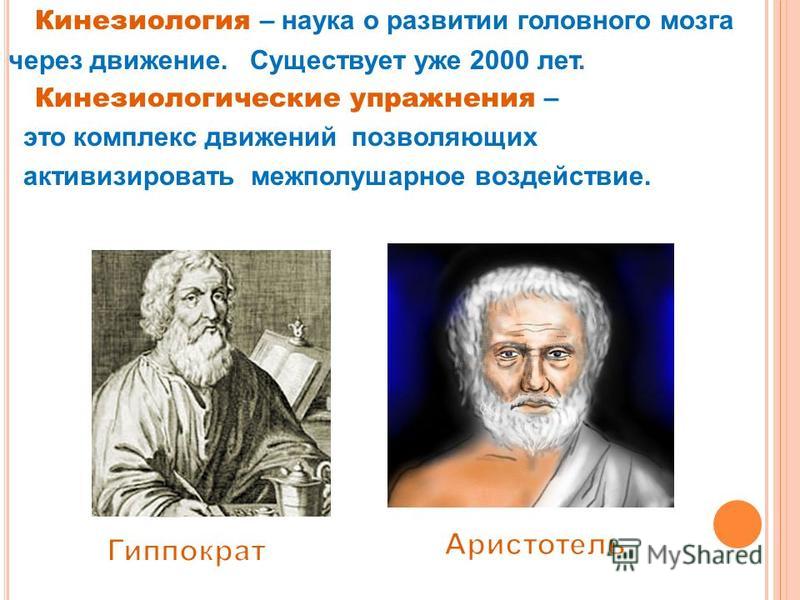 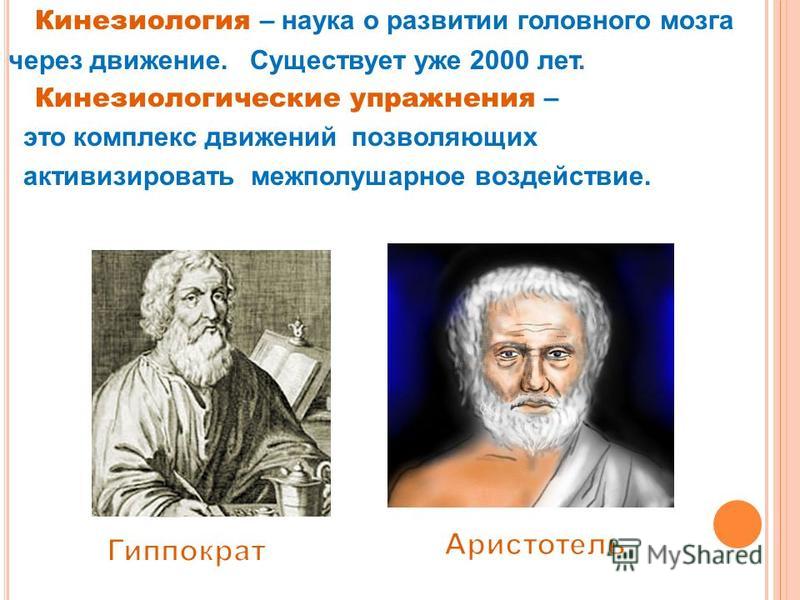 Возможности кинезиологии
Активизация стволовых отделов мозга;
Успокоение и релаксации;
Развитие межполушарного взаимодействия;
Синхронизация работы полушарий;
Развитие мелкой моторики;
Развитие психических процессов;
Устранение дислексии и дисграфии;
Активизация мыслительной деятельности;
Улучшение эмоционального состояния и повышение настроения
Упражнение «Колечко»
Поочередно и как можно быстрее перебирай­те пальцы рук, соединяя в кольцо с большим пальцем по­следовательно указательный, средний и т.д. Проба выпол­няется в прямом (от указательного пальца к мизинцу) и в обратном (от мизинца к указательному пальцу) порядке. Вначале упражнение выполняется каждой рукой отдельно, затем вместе
Упражнение «Кулак-ребро Ладонь»
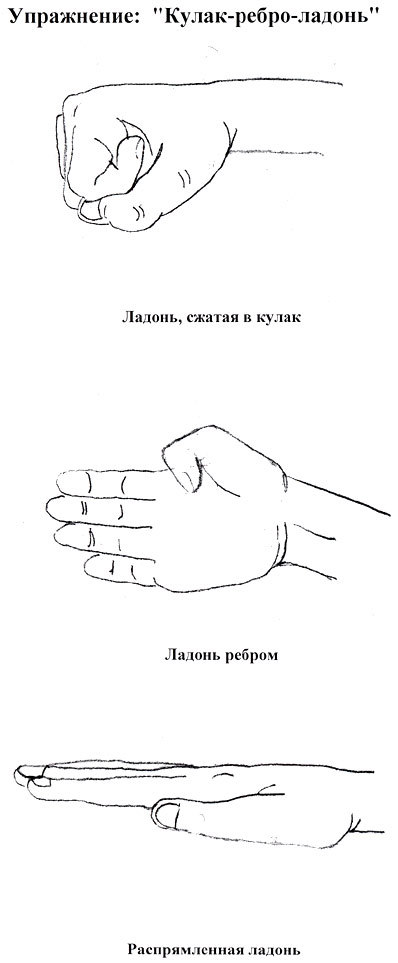 Ребенку показывают три поло­жения руки на плоскости стола, последовательно сменяю­щих друг друга. Ладонь на плоскости, ладонь сжатая в ку­лак, ладонь ребром на плоскости стола, распрямленная ла­донь на плоскости стола. Ребенок выполняет пробу вместе с педагогом, затем по памяти в течение 8—10 повторений моторной программы. Проба выполняется сначала правой рукой, потом — левой, затем — двумя руками вместе. При усвоении программы или при затруднениях в выполнении педагог предлагает ребенку помогать себе командами («ку­лак—ребро—ладонь»), произносимыми вслух или про себя
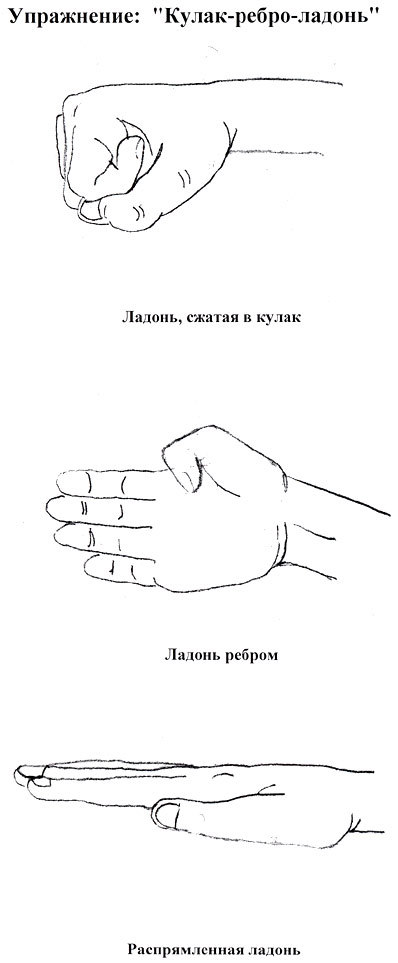 Упражнение «Фонарики»
Читать стихотворение и на каждую фразу делать одновременно обеими кистями рук соответствующие движения: сжимаем и разжимаем пальцы


Мы фонарики зажжем,
А потом гулять пойдем.
Вот фонарики сияют,
Нам дорогу освещают
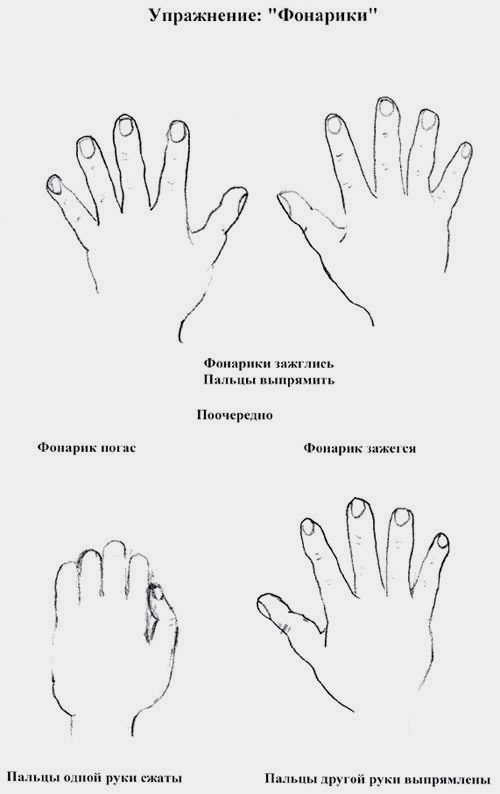 Упражнение «Дом-ежик-замок»
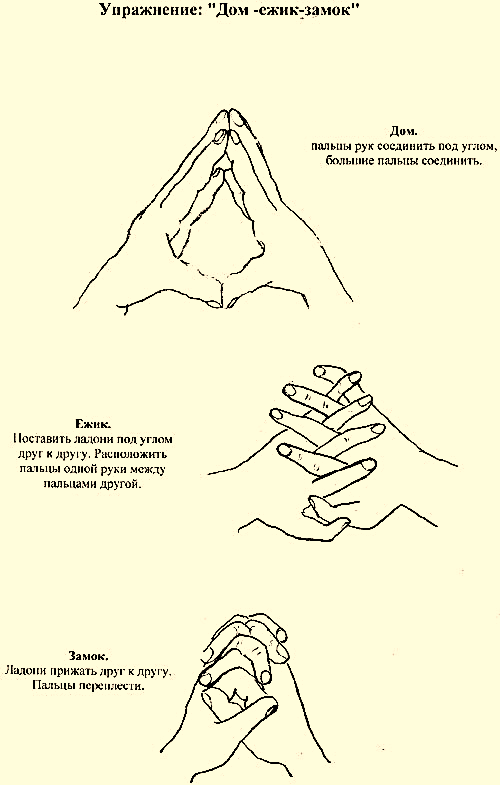 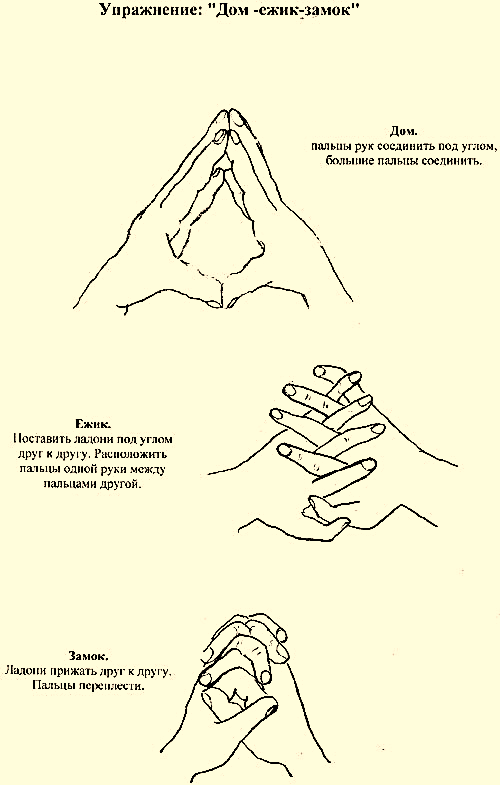 Упражнение «Гусь-курица-петух»
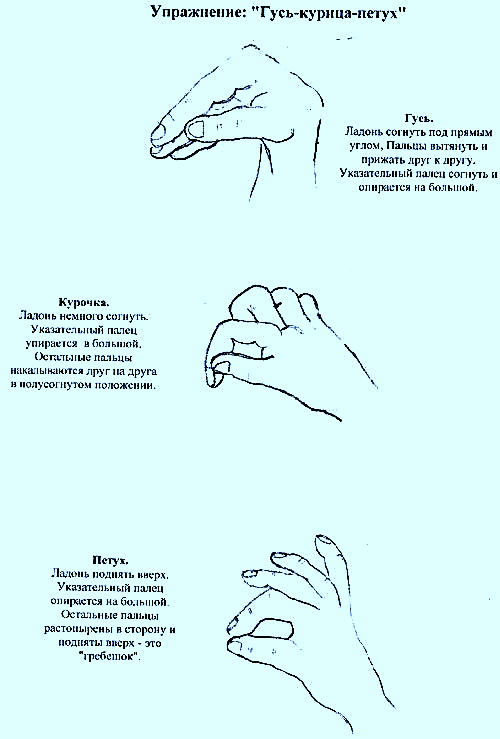 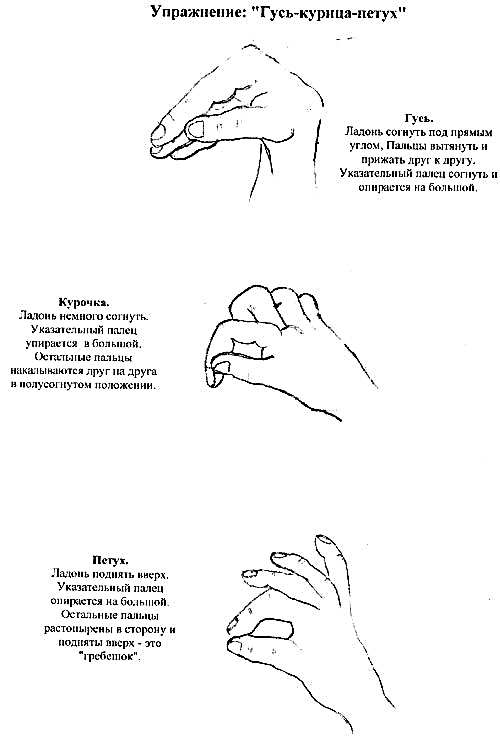 Упражнение «Зайчик-колечко-цепочка»
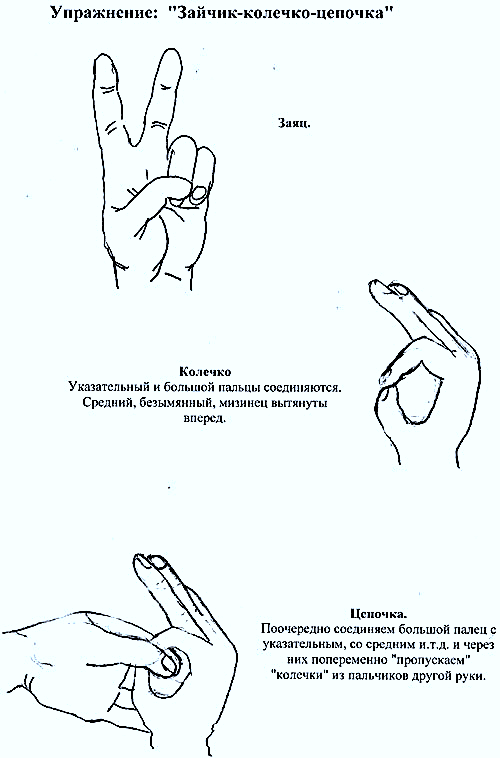 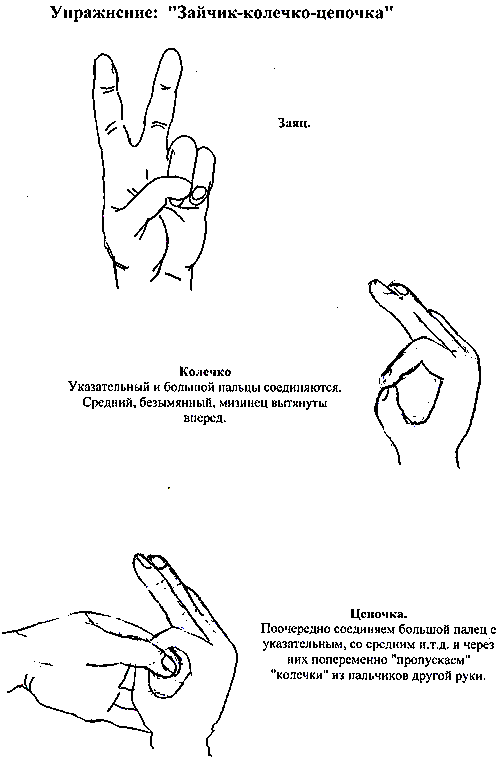 Упражнение «Ножницы-собака-лошадка»
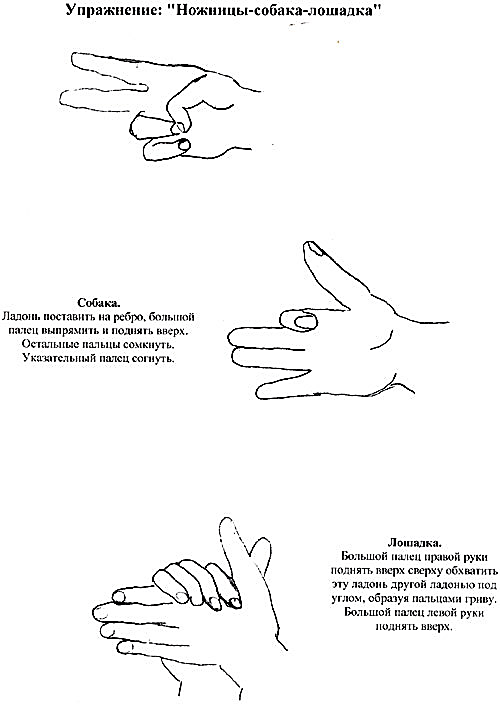 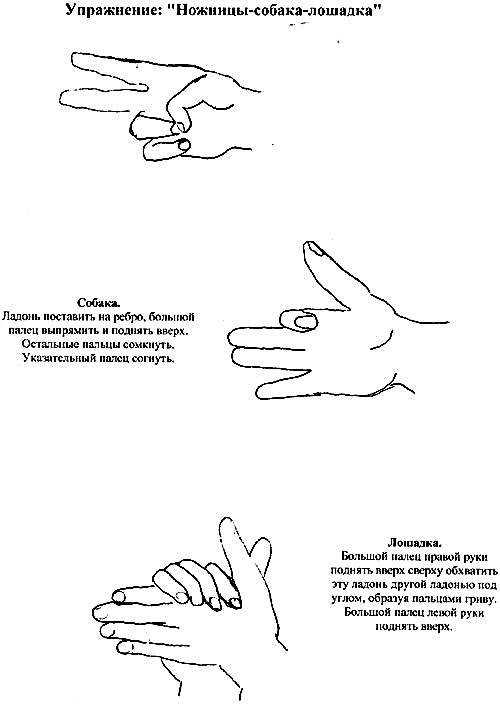 Упражнение «Зайчик-коза-вилка»
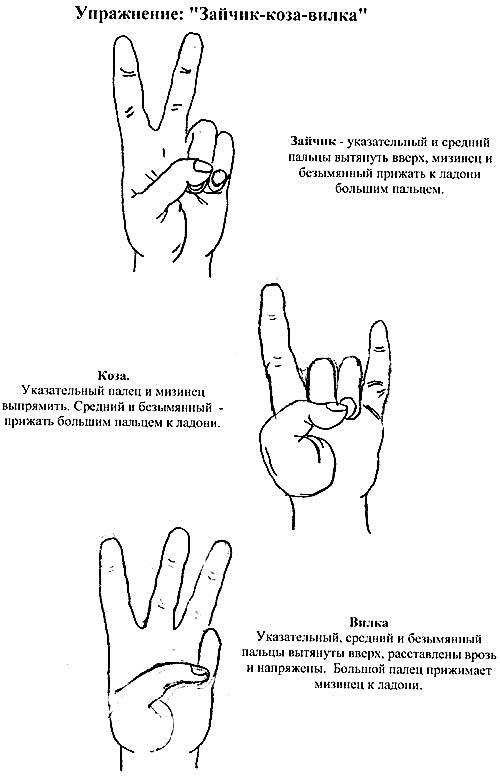 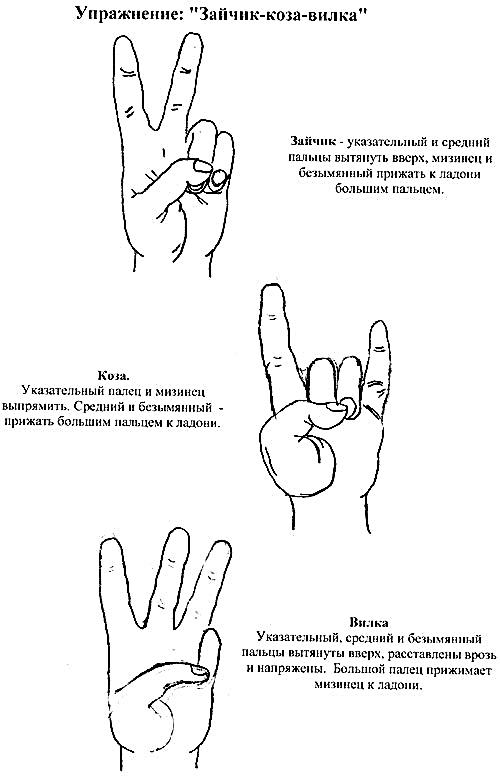 Упражнение «Флажок-рыбка-лодочка»
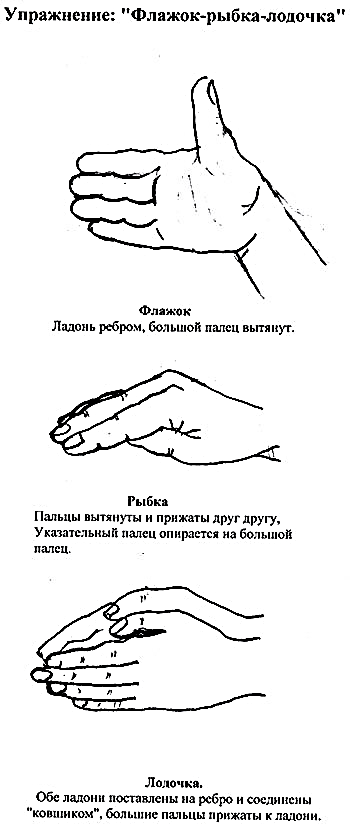 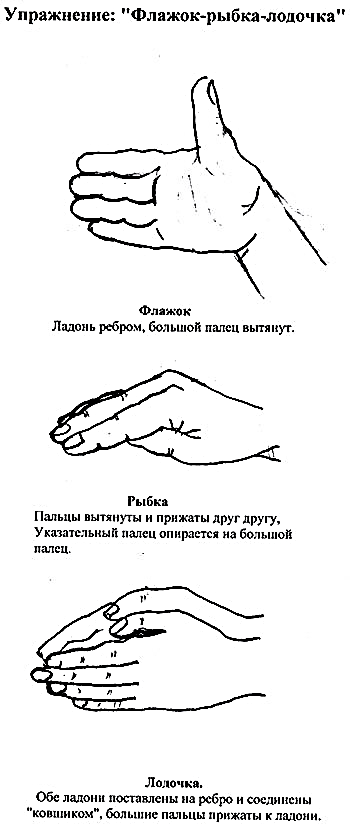 Упражнение «Ухо-нос»
Левой рукой взяться за кончик носа, правой - за противоположное ухо, затем одновременно опустить руки, хлопнуть в ладоши и поменять их положение.
«Перекрестные шаги»
Стоя. Поднять и согнуть левую ногу в колене, локтем правой руки дотронуться до колена левой ноги, затем тоже с правой ногой и левой рукой. 
Повторить упражнение 8–10 раз.
«Лезгинка»
Любим ручками играть 
И лезгинку танцевать. 
Левая рука сложена в кулак, большой палец отставлен в сторону, кулак развернут пальцами к себе. 
Правая рука прямой ладонью в горизонтальном положении прикасается к мизинцу левой. 
После этого одновременно происходит смена правой и левой рук в течении 6-8 раз.
Глазодвигательные упражнения
Упражнение «Симметричные рисунки»
Рисовать в воздухе обеими руками зеркально симметричные рисунки (начинать лучше с круглого предмета: яблоко, арбуз и т. д. Главное, чтобы ребенок смотрел во время "рисования" на свою руку). 
Затем повторить это движение одновременно двумя руками
Литература
Афонькин С.Ю., Рузина М.С. Страна пальчиковых игр. - СПб., 1997. 
Рузина М.С. Пальчиковые и телесные игры для малышей – СПб.: Речь, 2003. 
Сиротюк А.Л. Обучение детей с учетом психофизиологии: Практическое руководство для учителей и родителей. – М.: Сфера, 2001. 
Стамбулова Н.Б. Опыт использования специальных физических упражнений для развития некоторых психических процессов у младших школьников – М., 1977
Хризман Т.П. Развитие функций детского мозга – Л., 1978. 
Цвынтарный В.В. Играем пальчиками и развиваем речь. СПб., 1996. 
Шанина Г.Е Упражнения специального кинезиологического комплекса для восстановления межполушарного взаимодействия у детей и подростков: Учебное пособие – М., 1999.
Спасибо за внимание!